Indication de Biologie moléculaire
en cancérologie
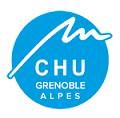 Jérémie Ménager, interne 10ème semestre - PhD
Mise à jour 2025
Indication de Biologie moléculaire
en cancérologie
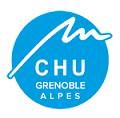 Jérémie Ménager, interne 10ème semestre - PhD
Mise à jour 2025
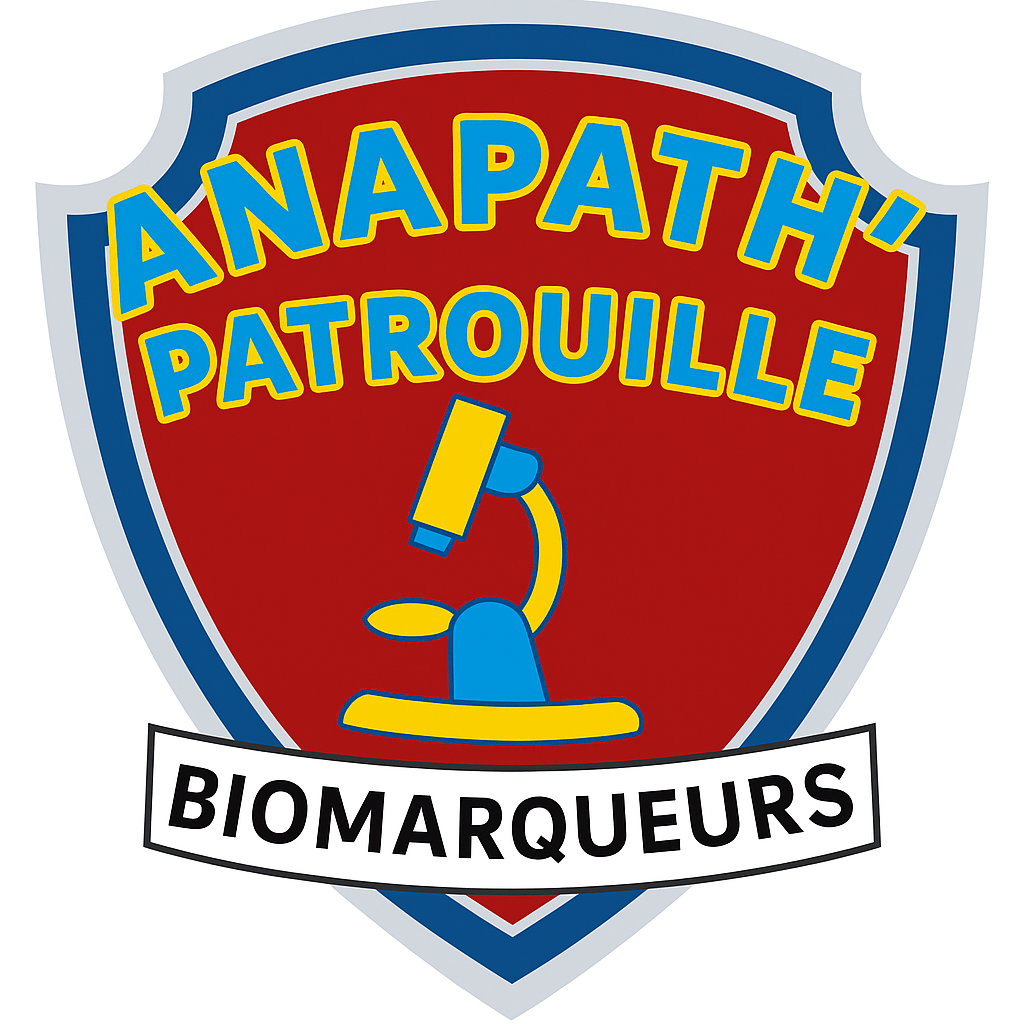 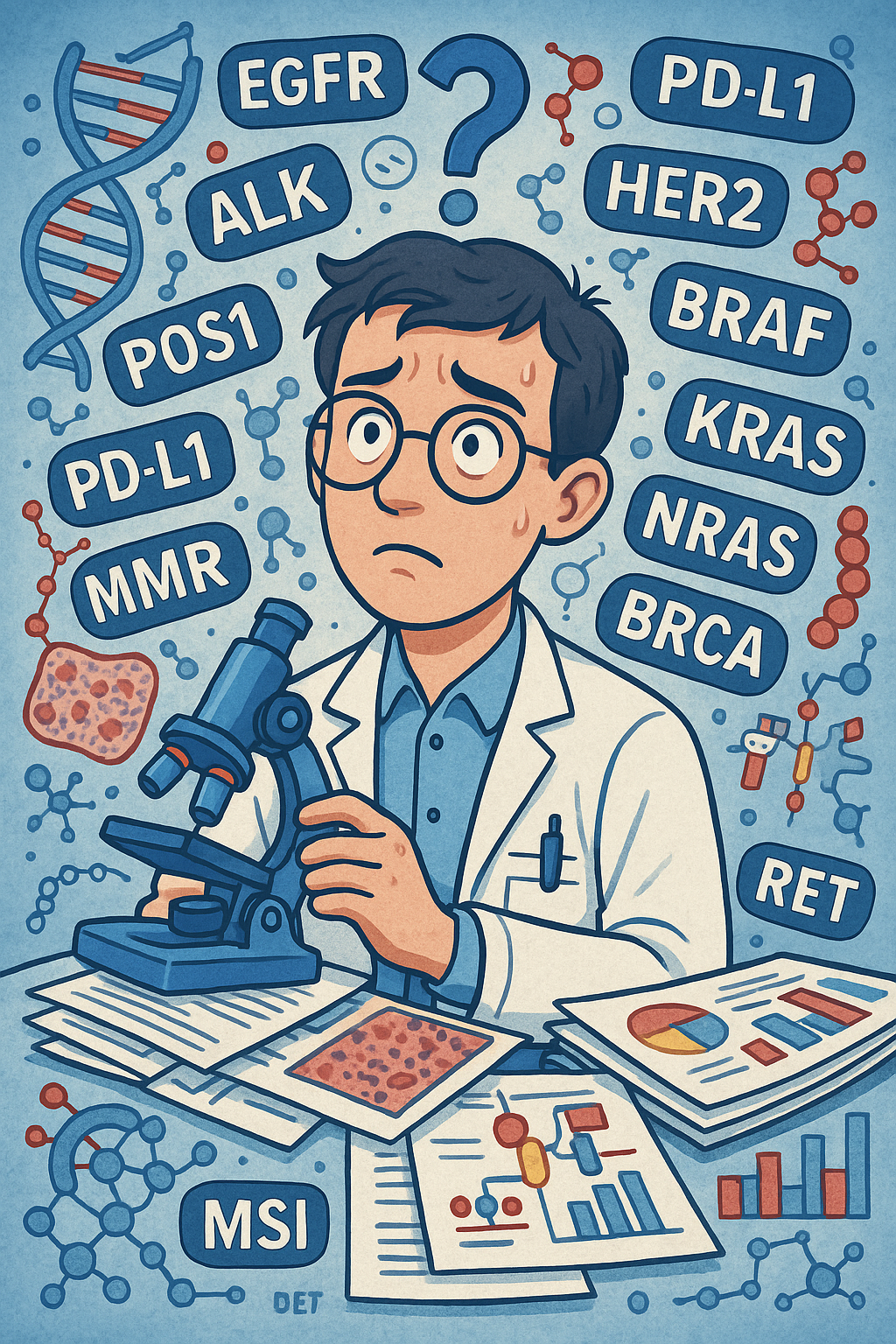 Digestif
Adénocarcinomes gastriques et de la jonction oeso-gastrique
Résumé
[Speaker Notes: Pas de recommandations sur les anticorps à utiliser
Nivo en complément chimio]
Digestif
Adénocarcinomes gastriques et de la jonction oeso-gastrique
Résumé
[Speaker Notes: Pas de recommandations sur les anticorps à utiliser
Nivo en complément chimio]
Mémo-pratique à destination des pathologistes
Mode de diffusion et mise à jour
Document numérique évolutif

Hébergé sur une plateforme collaborative (ex. SIDES NG, ou via une mailing list professionnelle du CoPath)

Mises à jour annuelles prévues en lien avec les publications de l’INCa et des sociétés savantes (ESMO, TNCD, HAS,…):
		- en sollicitant les spécialistes
	
Possibilité d’intégrer une QR page ou lien cliquable vers une version toujours à jour.À terme, une application ou un plugin pourrait permettre une diffusion plus fluide et automatisée
[Speaker Notes: Pas de recommandations sur les anticorps à utiliser
Nivo en complément chimio]
Merci de votre attention.
JMenager@chu-grenoble.fr ENika@chu-grenoble.frBataillon.Guillaume@iuct-oncopole.frMHLaverriere@chu-grenoble.frGRoth@chu-grenoble.frFranchet.Camille@iuct-oncopole.fr Amcleer@chu-grenoble.frJMondet@chu-grenoble.frHGil@chu-grenoble.fr